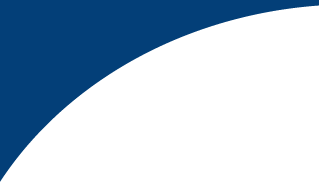 MODO CARRETERO
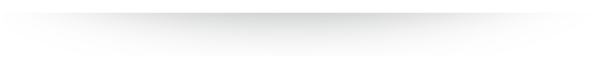 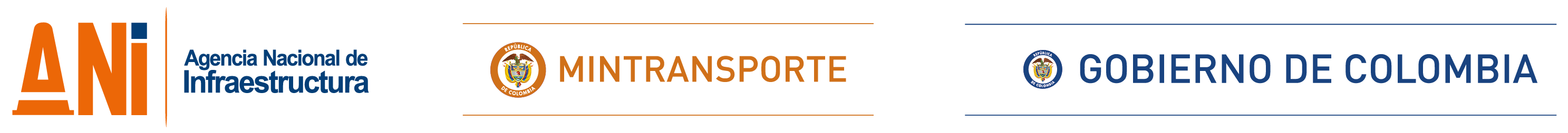 Metas vigencia 2018
Avances por Proyecto – Nuevas Calzadas
Avances por Proyecto – Rehabilitación y mejoramiento